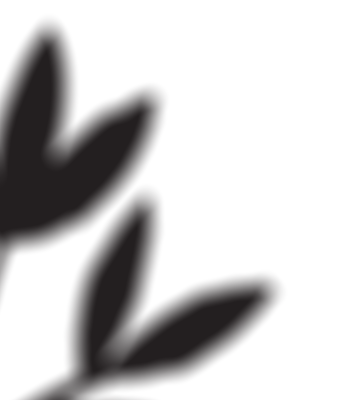 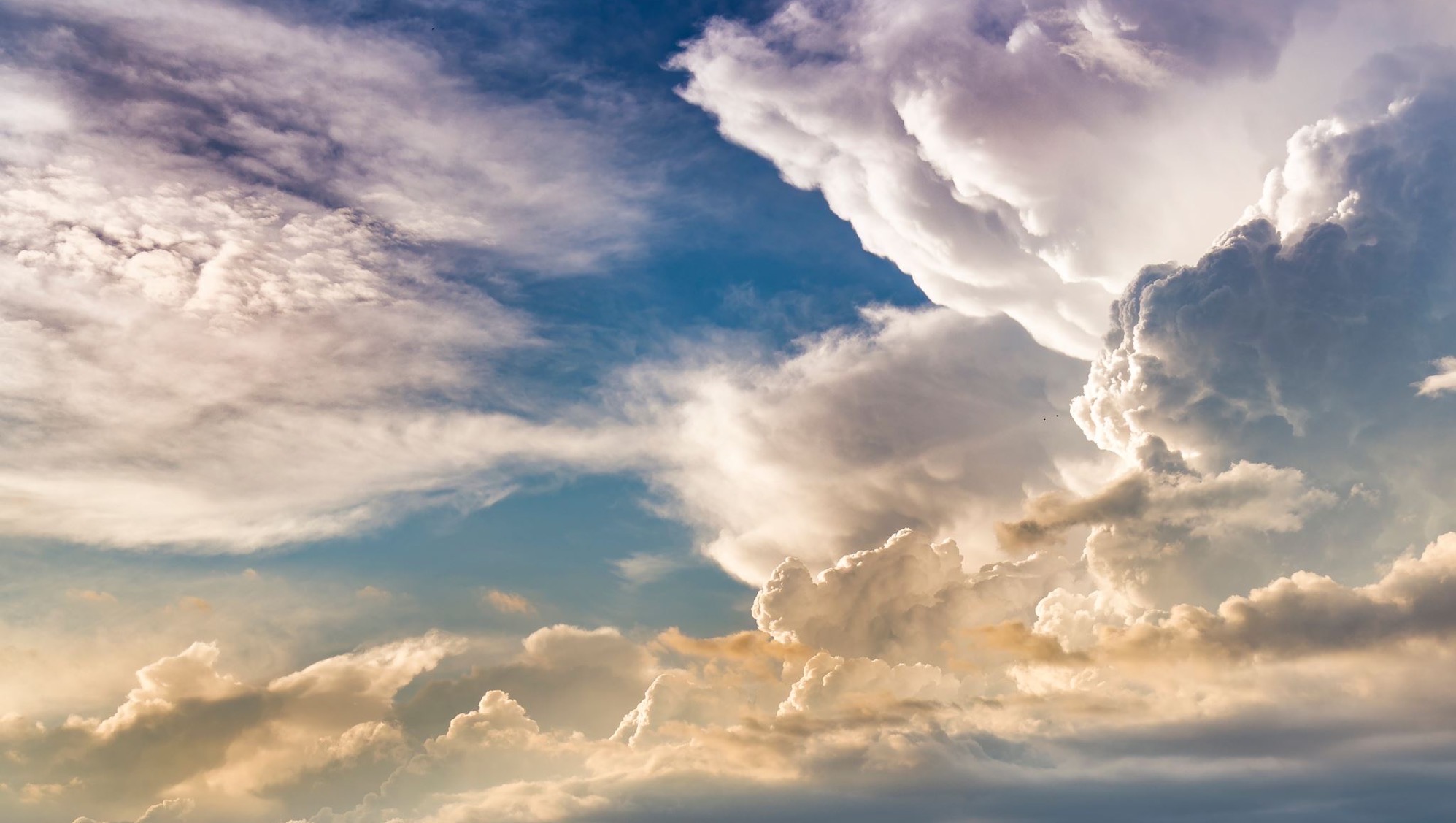 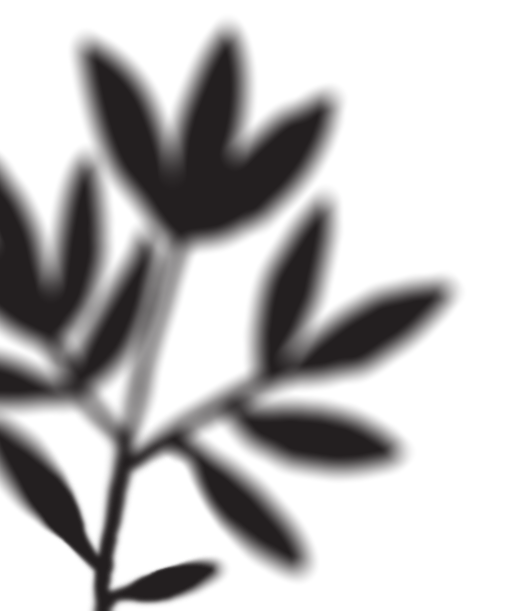 EPHESIANS
Experience New Life
4:17. So I say this, and insist in the Lord, that you no longer live as the Gentiles do, in the futility of their thinking.
Ephesians
4:17. So I say this, and insist in the Lord, that you no longer live as the Gentiles do, in the futility of their thinking.
Ephesians
4:17. So I say this, and insist in the Lord, that you no longer live as the Gentiles do, in the futility of their thinking.
In order to understand our new life, Paul begins with a critique of the old life.
Ephesians
4:17. So I say this, and insist in the Lord, that you no longer live as the Gentiles do, in the futility of their thinking.
(Prov. 21:30) No human wisdom, understanding or plan can stand against the Lord.
Ephesians
4:17. So I say this, and insist in the Lord, that you no longer live as the Gentiles do, in the futility of their thinking.
(Prov. 1:7) Fear of the Lord is the foundation of true knowledge
Ephesians
What is this?
Is it good?
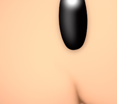 Is it evil?
Important?
What is this?
Is it good?
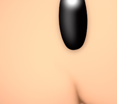 Is it evil?
Important?
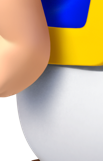 What is this?
Without an outside point of reference, nothing has any meaning or value.
Is it good?
Is it evil?
Without God, nothing has any ultimate value or meaning.
Important?
Does knowing this help impart meaning, purpose or value?
You are here
(2 Cor. 10:12) when they measure themselves by themselves and compare themselves with themselves, they are without understanding.
4:17. So I say this, and insist in the Lord, that you no longer live as the Gentiles do, in the futility of their thinking.
mataiotēs (ματαιότης):
A state of being w/o use or value; empty; purposeless
(Rom. 1:21) Although they knew God, they did not glorify him as God or give him thanks, but they became futile in their thoughts
Without God, reasoning necessarily begins with self and gives insufficient answers
Ephesians
18. They are darkened in their understanding, being alienated from the life of God because of the ignorance that is in them due to the hardness of their hearts.
Our perception of reality is affected by this no-God bias.
(2 Tim. 3:7) always learning but never able to come to the knowledge of the truth.
Ephesians
18. They are darkened in their understanding, being alienated from the life of God because of the ignorance that is in them due to the hardness of their hearts.
Gods View of You:
His creation.
Made in His image.
Deeply loved!
In danger away from Him.
May be missing out on the new life He wants to give you.
Misunderstanding Him.
There is no true spiritual life, nothing to award significance.
(2:12) at that time you were without Christ, alienated…having no hope and without God in the world.
Ephesians
Why chose this?
Distrust in God
Determined to do things your own way
Deceived
18. They are darkened in their understanding, being alienated from the life of God because of the ignorance that is in them due to the hardness of their hearts.
This is a choice
(Rom. 1:18) people who suppress the truth by their unrighteousness
Ephesians
19. Because they are callous, they have given themselves over to indecency for the practice of every kind of impurity with greediness.
Ephesians
19. Because they are callous, they have given themselves over to indecency for the practice of every kind of impurity with greediness.
A loss of sensitivity
Ephesians
19. Because they are callous, they have given themselves over to indecency for the practice of every kind of impurity with greediness.
Covid side effects
A desperate search for satisfaction!
Ephesians
19. Because they are callous, they have given themselves over to indecency for the practice of every kind of impurity with greediness.
Without God, self is all we have.
pleonexia (πλεονεξία):
The state of always desiring to have more; craving
Ephesians
20-21. But you did not learn Christ like this, if indeed you have heard him and were taught in him, just as the truth is in Jesus.
Ephesians
20-21. But you did not learn Christ like this, if indeed you have heard him and were taught in him, just as the truth is in Jesus.
Jesus offers an alternative!
Ephesians
22. You were taught with reference to your former way of life to lay aside the old self who is being corrupted in accordance with deceitful desires,
Ephesians
22. You were taught with reference to your former way of life to lay aside the old self who is being corrupted in accordance with deceitful desires,
NEW Identity!
Identified with Jesus:
United with God
Forgiven
Experience healing
United with others
The old self is dead
Sin no longer holds ultimate power over you!
(Rom. 6:6) We know that our old self was crucified with him so that the body of sin would no longer dominate us, so that we would no longer be enslaved to sin.
Ephesians
23. to be renewed in the spirit of your mind,
Ephesians
23. to be renewed in the spirit of your mind,
Its no wonder why w/o Jesus our perception becomes confused…
(Rom. 12:2) Do not be conformed to this present world, but be transformed by the renewing of your mind, so that you may test and approve what is the will of God
Ephesians
24. and to put on the new self who has been created in God’s image—in righteousness and holiness that comes from truth.
Ephesians
24. and to put on the new self who has been created in God’s image—in righteousness and holiness that comes from truth.
Filthy clothes
It’s possible to continue living in the old self, but why would you want to!?
Ephesians
24. and to put on the new self who has been created in God’s image—in righteousness and holiness that comes from truth.
(2 Cor. 5:17) So then, if anyone is in Christ, he is a new creation; what is old has passed away—look, what is new has come!
Ephesians
Isaiah 55:1-3
“Is anyone thirsty? Come and drink—even if you have no money! Come, take your choice of wine or milk—it’s all free! Why spend your money on food that does not give you strength? Why pay for food that does you no good? Listen to me, and you will eat what is good. You will enjoy the finest food. Come to me with your ears wide open. Listen, and you will find life. I will make an everlasting covenant with you. I will give you all the unfailing love I promised”
You can chose to experience this new life at any moment!
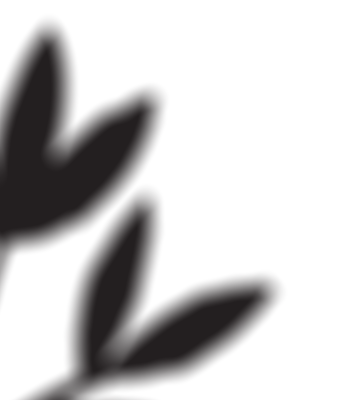 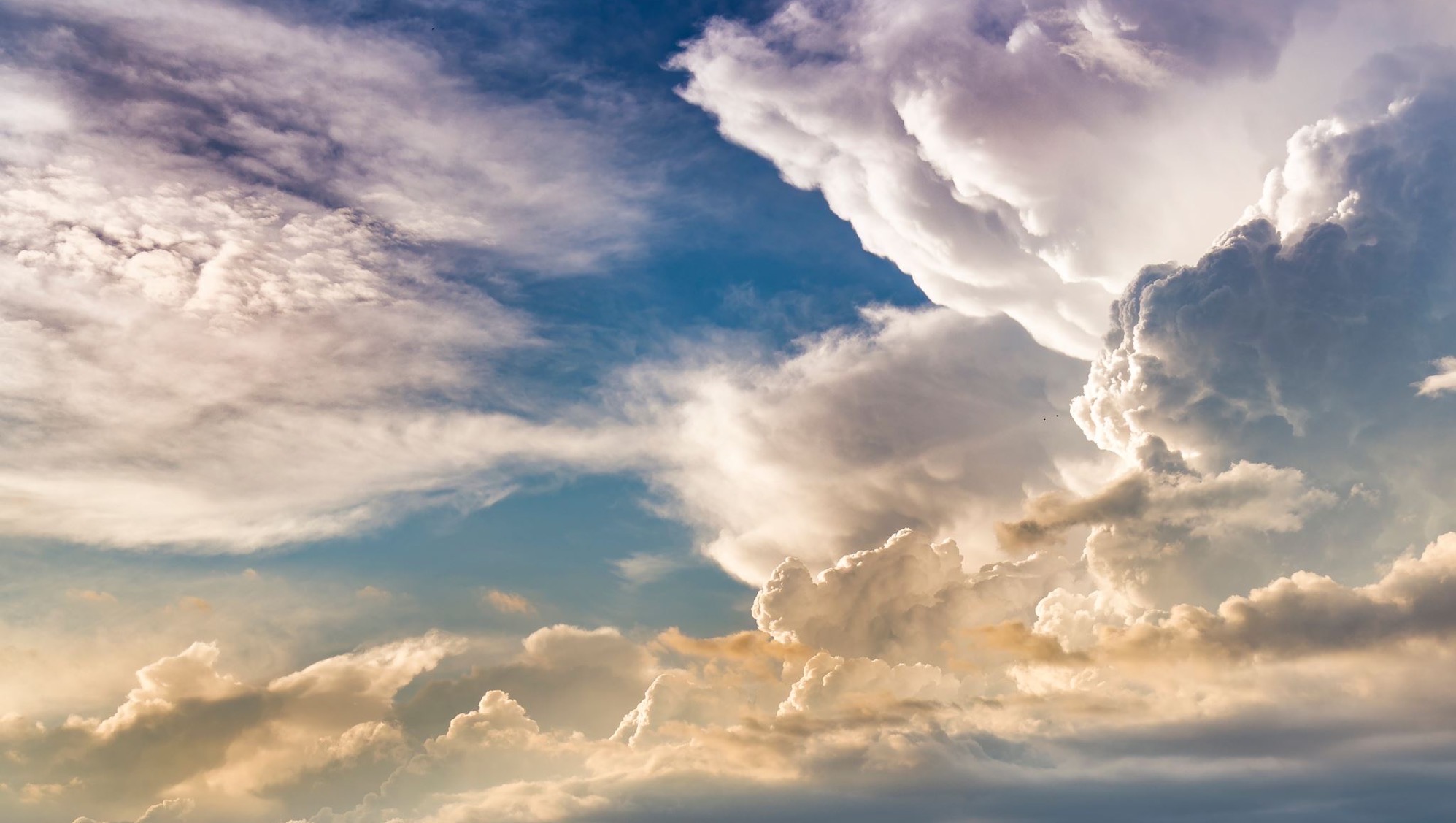 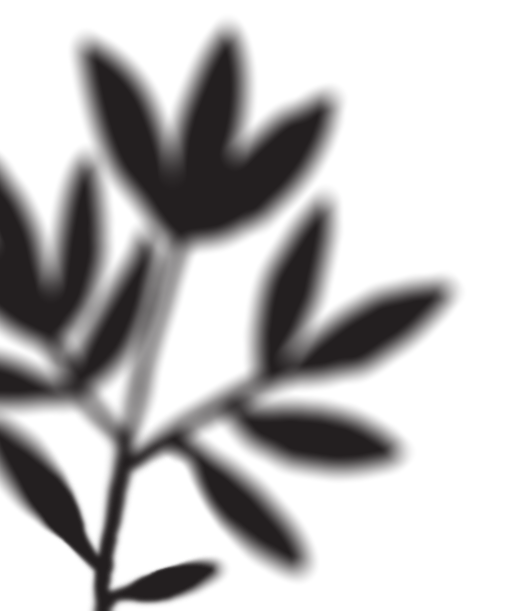 EPHESIANS
Comments?
Experiences?
Questions?